مضار التدخين (الاركيلة) على النساء
اعداد 
المدرس الدكتورة زينب علوان مكاوي -الاستاذ المساعد الدكتورة أفكار مسلم هادي
 مركز بحوث ومتحف التاريخ الطبيعي / جامعة بغداد
المقدمة 
في العراق ، يعتبر التدخين بشكل عام سلوكًا ذكوريًا شائعًا ومقبولًا ثقافيًا في المجتمع العراقي ، في حين أن المرأة غير مقبولة. منذ عام 2003 ومع إدخال المفهوم الخاطئ للحرية ظهرت أنواع أخرى من التدخين كالمجمعات التجارية والأماكن العامة ، وهي لا تقتصر على الرجال ، بل تشمل النساء تدريجياً ، حتى أصبحت ظاهرة منتشرة في المجتمع العراقي. وخاصة في العاصمة بغداد والمحافظات الشمالية.
في عام 2009 بدأت السلطات الصحية والبيئية جهودًا لفرض أنظمة صارمة على التدخين. ، حيث أصبح التدخين في المباني العامة أو حولها غير قانوني ، 
عام 2015 أظهرت دراسة أجرتها منظمة Health Advocates أن حوالي 55 عراقياً يموتون نتيجة أمراض مرتبطة بالتبغ كل يوم. في المقابل ، يموت 10 أشخاص كل يوم في العراق بسبب الإرهاب والعنف.
تاريخياً ، كان استهلاك التبغ منتشرًا على نطاق واسع في المنطقة العربية منذ الحقبة الاستعمارية ، لكن انتشاره في العراق زاد بشكل ملحوظ نتيجة الحروب والازمات المتوالية . 
تبلغ نسبة التدخين في العراق 31٪ للرجال و 4٪ للنساء ويختلف تقبل المجتمع العربي لتدخين الفتيات للشيشة او الاركيلة من مدينة إلى أخرى ، ورغم أن المجتمع العراقي شهد انفتاحاً إلا أنه لا تزال هناك آراء ضد تدخين المرأة في المقاهي والتي يعتبرها البعض تؤثر سلباً على صورة المرأة.
تحول هذا الخلاف إلى حد كبير إلى نقاش ساخن حول تدخين الشيشة أو السجائر بالنسبة للمراة  في المقاهي العامة ، حيث بدأت الفتيات في الآونة الأخيرة التدخين في المقاهي المفتوحة والراقية.
تدخين العراقيات الأرجيلة.. من "العيب" إلى العلن

 في الواقع حتى السنوات الأخيرة  كان لا يُعرف تدخين النساء للشيشة في العراق وكان يُنظر إلى تدخين الإناث عمومًا على أنه مؤشر سوء السلوك.
ولكن  يبدو أن الوضع اليوم يختلف عما كان عليه قبل أكثر من عقد. في المقاهي الحديثة ، نشاهد وجود المدخنات من  النساء ، بما في ذلك الشابات دون سن العشرين ، اللاتي يتمتعن بحرية التحدث أثناء تدخين السجائر. كثير منهن يدخنن الاركيلة في المقاهي مع أزواجهن أو أقاربهم من الذكور. في السنوات القليلة الماضية ، زاد الطلب على مدخني الاركيلة لأنها متوفرة بالفعل في العديد من الدول الغربية وحتى العربية. أدى الاعتقاد الخاطئ بأن السجائر أكثر خطورة من الاركيلة لذلك ادى انتشار هذا النوع من التدخين ( الاركيلة) . كثيرًا ما يقول المدخنون أن التبغ المستخدم في الاركيلة مصنوع من الأعشاب التي يعتبرونها "غير ضارة ولكن آلية إدخال الدخان في الماء تزيد من الرطوبة فيه ، مما يساعده على البقاء لفترة أطول في الرئتين. يقول الخبراء إن تدخين الشيشة لمدة ساعة واحدة تنتج 200 ضعف كمية دخان السيجارة ، محذرين من أنها قد تسبب أمراضًا مزمنة مثل سرطان الرئة وسرطان الفم على المدى القصير ، وبالاضافة الى أمراض الفم. الأوعية الدموية والقلب وارتفاع ضغط الدم.
أضرار الاركيلة على النساء

يمكن تلخيص تأثير الاركيلة على المدخنين على النحو التالي:
1: تدخين الاركيلة هو أحد الأسباب الرئيسية لسرطان الرئة.
2: تحتوي الاركيلة على أربعة آلاف مادة ضارة ، مما يجعلها شديدة الخطورة لتلوث الهواء.
3: تظهر الأبحاث أن تدخين الاركيلة يسبب الإدمان أكثر من تدخين السجائر.
4: أثبتت الأبحاث الأمريكية أن ا الاركيلة هي السبب الأكثر شيوعًا لمرض السل.
5: من بين مخاطر الاركيلة ، فإنها تعرض صحة الأسنان لخطر كبير.
آثار التدخين على المرأة جمالياً 
يمكن أن يتسبب استنشاق الدخان الى حدوث الخطوط الدقيقة والتجاعيد على الجلد ، وخاصة حول العينين. ويسبب شحوب الجلد وتسطح الخدين. وايضاً يمكن أن يسبب تساقط الشعر وتقصفه و يسبب جفاف وتلف الشعر. ويسبب  ايضاً تقصف الأطراف والأظافروتغيير لون الأظافر بحيث تصبح رمادية أو صفراء اللون.
مخاطر تدخين الأم الحامل

في عام 1896 م نُشر أول تقرير عن ضرر تدخين الأم الحامل على الجنين. حيث اكتشف الأطباء في النصف الثاني من القرن الماضي العلاقة بين تدخين الأم وزيادة التهابات الجهاز التنفسي في السنة الأولى من العمر.
وأظهرت دراسة أن تدخين الأمهات يمكن أن يؤثر بشكل كبير على وظائف الرئة عند الأطفال حديثي الولادة. والسؤال الذي يطرح نفسه هنا هو ما إذا كان تدخين الأم يؤثر على الطفل بسبب استنشاق الدخان أو ما يسمى بالتدخين البيئي (السلبي) ، أم أن ضرر التدخين يبدأ أثناء الحمل من خلال المشيمة والرضاعة؟
حيث أظهرت دراسة أجريت على ما يقرب من 13000 طفل في المملكة المتحدة أن تدخين الأم أثناء الحمل يزيد من خطر إصابة طفلها بأمراض الجهاز التنفسي ، حتى لو لم تدخن بعد الولادة. وتكون آثار التدخين أثناء الحمل أكثر حدة منها بعد الولادة.
 وأكدت النتائج السابقة دراسة نُشرت في عام 2000 على حوالي 6000 طفل في كاليفورنيا بالولايات المتحدة الأمريكية أن التدخين عند النساء الحوامل يزيد من خطر الإصابة بالربو والحساسية عند الأطفال. كما أظهرت الدراسات أن سموم تنتقل الى دم الأجنة وهي نفسها الموجودة في دم الأمهات المدخنات. حيث تصل جميعًا إلى الجنين عبر المشيمة. ويتضح مما سبق أن ضرر التدخين أثناء الحمل على الجنين أكبر من ضرر تعرض الأطفال للتدخين البيئي (السلبي) في المنزل.
بعض الإجراءات ( التوصيات ) المقترحة :
• في ضوء الانتشار الواسع للاركيلة في جميع أنحاء العالم ، هناك حاجة إلى تدابير مراقبة قوية للحد من انتشار هذه الممارسة لحماية الصحة العامة. فيما يلي بعض الإجراءات المقترحة :
1- يجب حظر تدخين الشيشة في الأماكن العامة المغلقة ، ويجب عدم وضع الشيشة في مراكز التسوق المغلقة وغيرها من مراكز التسوق الكبيرة.
2- يجب اختبار الاركيلة وفقًا لنفس المعايير الصارمة مثل السجائر.
3- منع المصنعين والأطراف الثالثة من تقديم ادعاءات تتعلق بالصحة والسلامة حول تبغ الشيشة وملحقاته.
4- يجب أن تشير التحذيرات الصحية إلى الآثار الضارة المختلفة لاستخدام التبغ ويجب أن تكون موضحة بوضوح على عبوات تبغ الاركيلة وجميع الملحقات والنرجيلة نفسها.
5- يجب تنفيذ برامج التثقيف والتوعية العامة الشاملة حول مخاطر تدخين الشيشة ، ويجب معالجة المغالطة القائلة بأن تدخين الشيشة أكثر أمانًا أو صحة من تدخين السجائر.
6- يجب أن تتضمن خطة واسعة  للاقلاع عن التدخين، ويجب أن تستهدف التدخلات الخصائص الفريدة التي تجعل تدخين الشيشة أمرًا جذابًا وبالتالي يصعب الإقلاع عنه.
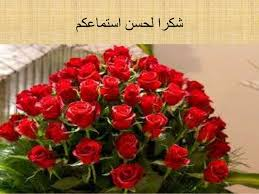